Конкурс за избор најбољих примера наставе на даљину под називом 
“Магија је у рукама наставника”


“Настава на даљину - Све о њивама”


Љиљана Спасић
ОШ ”Коста Стаменковић” 
Српски Милетић
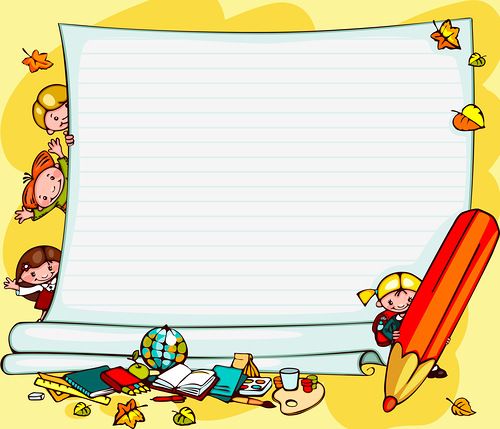 Општи подаци о часу: 

Разред и одељење: III-1 
Наставни предмет: Природа и друштво 
Наставна јединица: Култивисане животне заједнице, њива 
Тип часа: обрада
Циљ часа: 
- Стицање знања о њиви као култивисана животна заједница, о биљкама које се гаје на њиви, животињама које живе на њиви и са радовима људи на њиви.
- Препознавање биљака и животиња које живе на њиви и њихове међусобне повезаности.
- Стицање знања о значају њива и њене заштите.
Подстицање радозналости и истраживачког 
духа ученика.
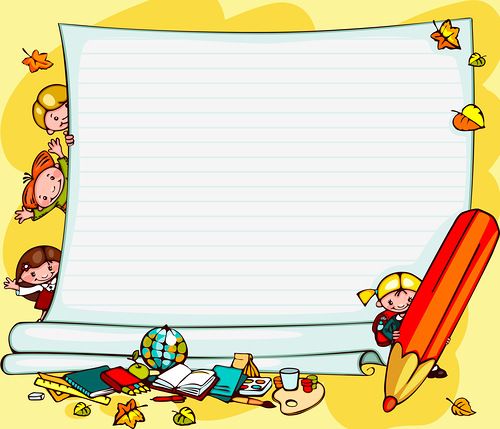 очетку
На почетку увођења ванредног стања отворила сам Google Classroom за све предмете у којој се налазе све наставне лекције и домаћи задаци ученика. 
     Часове реализујем преко Zoom aпликације. 
     Путем Skype дајем додатне информације и обавештења ученицима, а исто тако и одговарам на њихова питања ако постоје тешкоће у реализацији домаћег задатка.
   Тако да је све ово и коришћено за овај час.
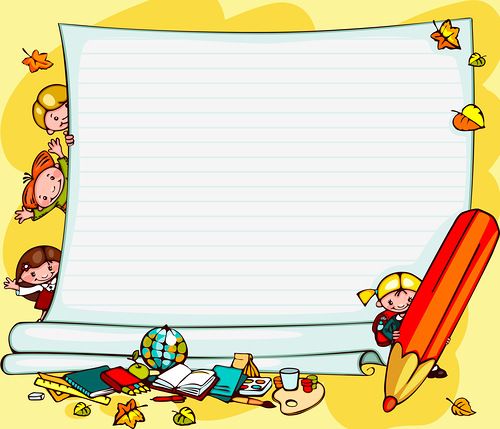 Преко Meeting ID и Password, који објављујем у групи 
     ученика на Skype, ученици приступају часу у Zoom апликацији у договорено време.
     На почетку ученици кроз игру „Укрштеница“ (која је направљена у wordwall) понављају научено  о природним  животним заједница.
      По начину настанка осим природних  животних заједница, на овом часу ученици  ће бити  упознати и са једном  култивисаном  животном заједницом, а то је њива.
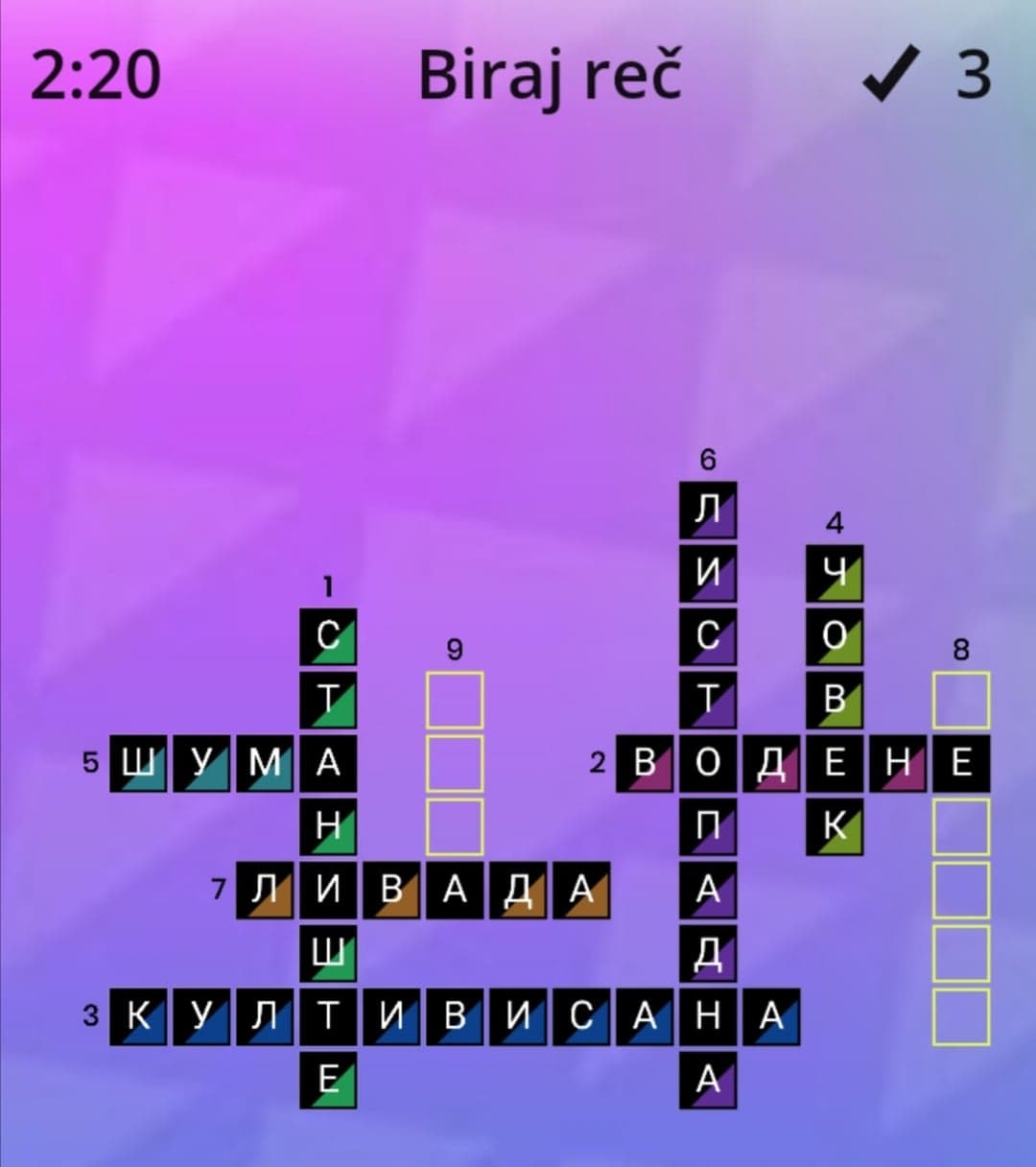 https://wordwall.net/play/2503/711/816
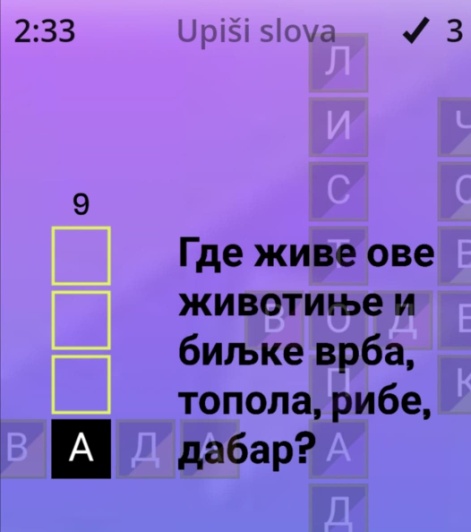 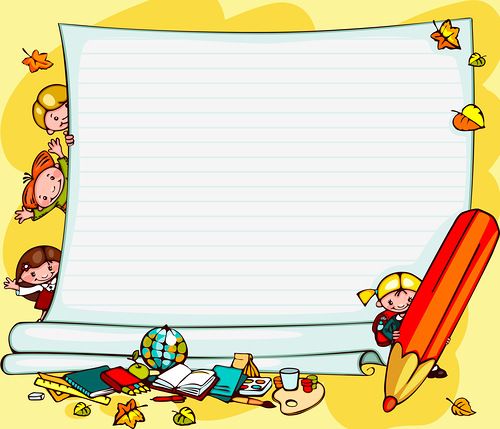 У главном делу часа ученици се упознају са новом лекциом кроз презентацију (која је направљена у Prezi), а у потпуности прати градиво из њиховог уџбеника, с тим да је обогаћена сликама.

Док траје презентација екран је share screen. Презентацију ја покрећем и причам о сваком слајду.
https://prezi.com/p/pxh7zhtnx5da/?present=1
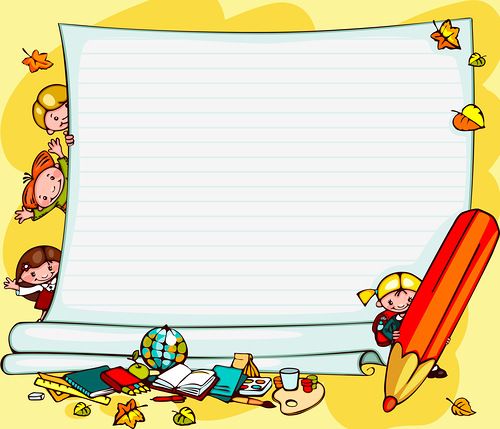 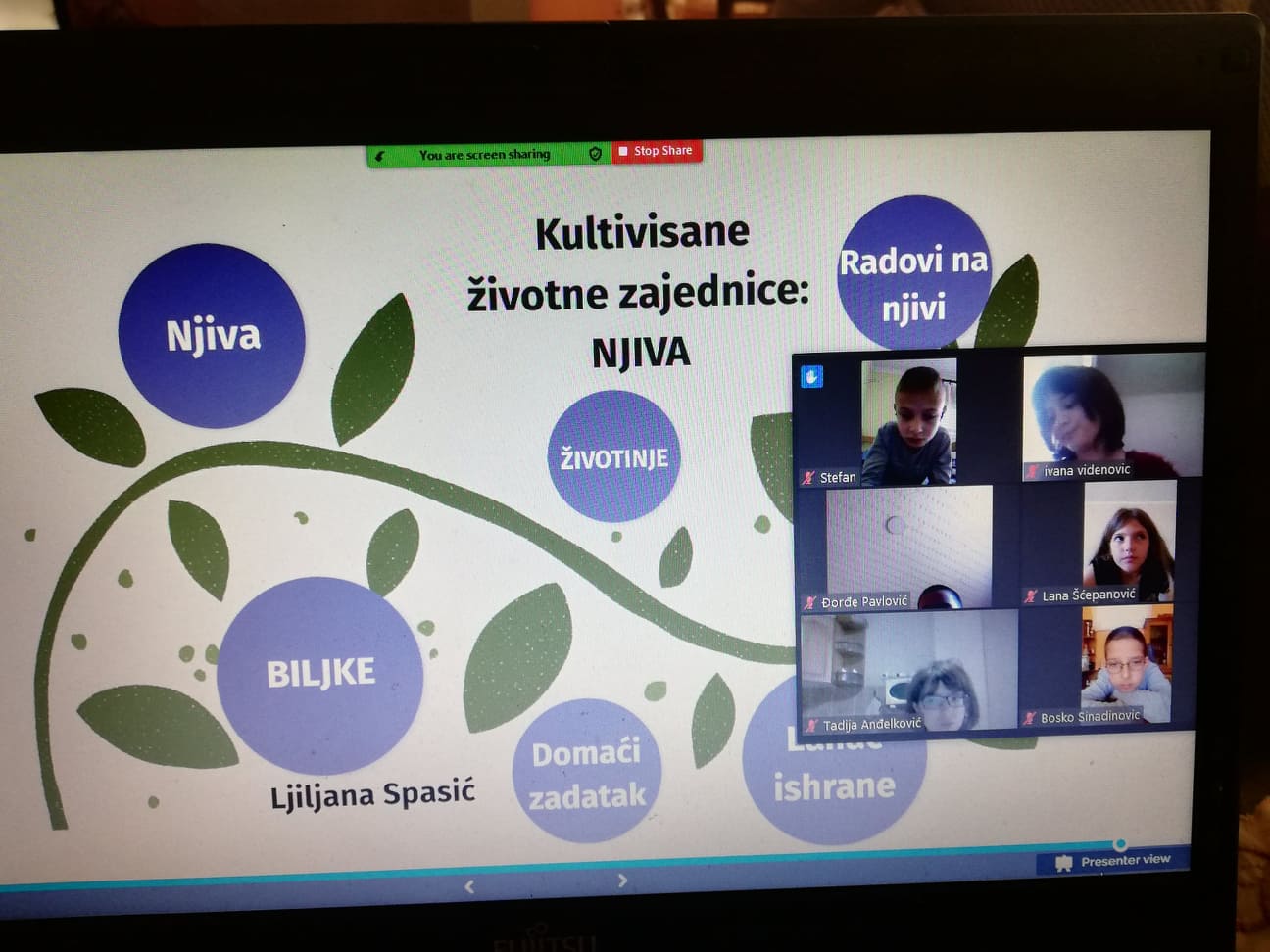 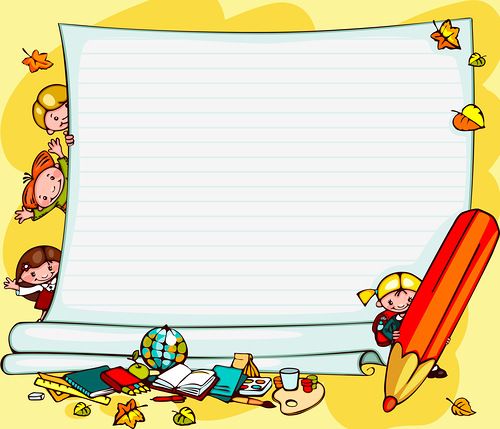 После презентације ученици понављају научено о њивама по групама кроз квиз трка коња (learningapps).
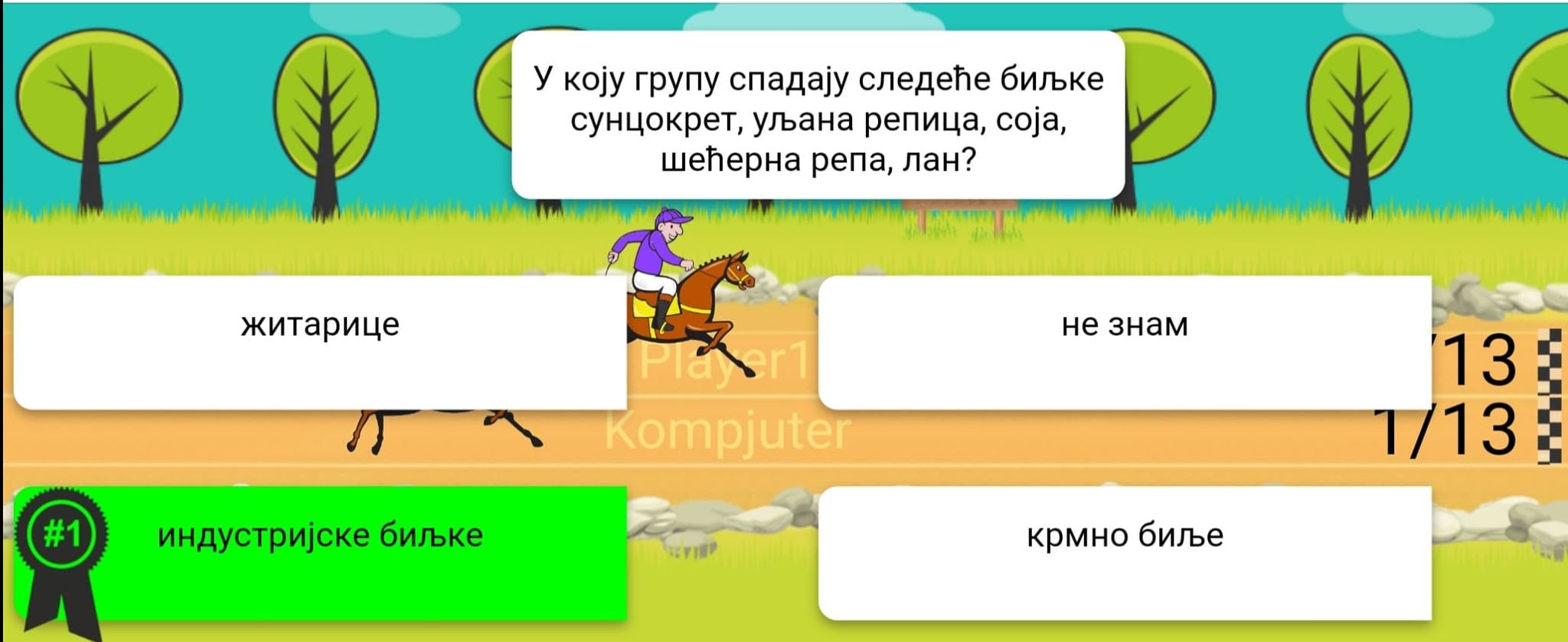 https://learningapps.org/watch?v=pkdo0c0n520
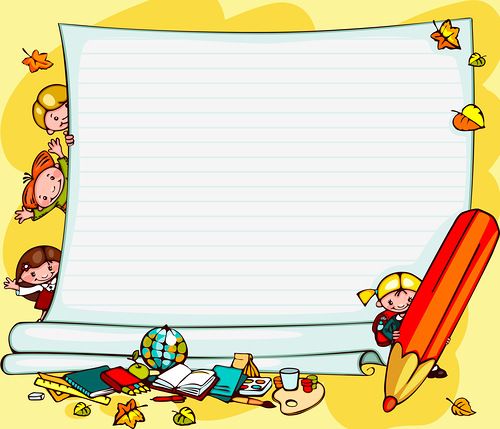 Евалуацију часа одрадила сам преко  linoit. 

На тај начин имам увид шта се ученицима свидело, а шта не на часу. То користим да бих поправила недостатке за следећи час. 

За овај час ученици су остављали своје коментаре да им се час свидео и да им је било забавно на часу.
http://linoit.com/users/ljiljanaspasic/canvases/%D0%8A%D0%B8%D0%B2%D0%B5
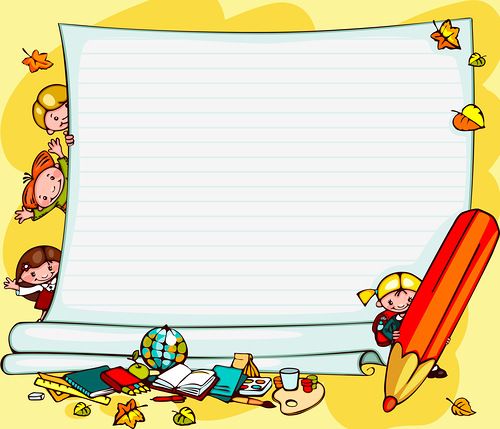 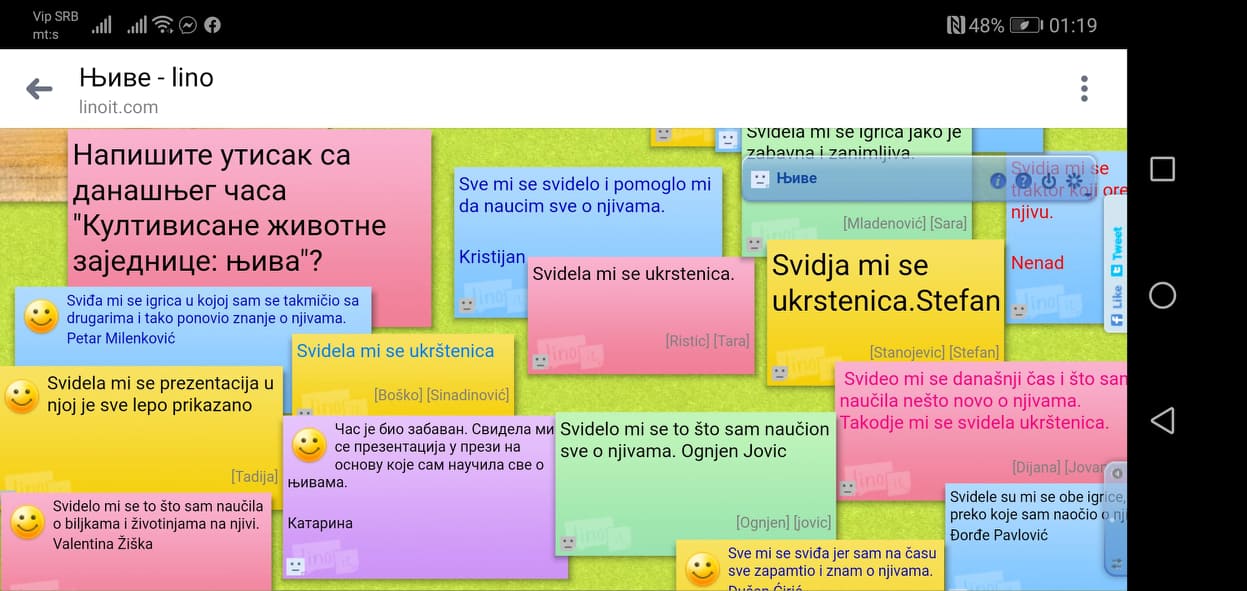 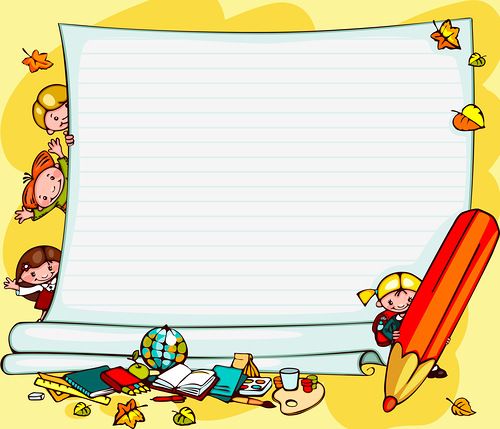 Задавање домаћег задатка: 
   - израда задатака у радној свесци која прати уџбеник. 
   - треба да пронађу на интернету карактеристике о некој биљци или животињи која живи на њиви  и да у оквиру стикера на Padlet зиду поставе слику одабране врсте и напишу шта су сазнали о тој врсти.
https://padlet.com/ljilja1641975/4ynmmulr3vvi9m3w